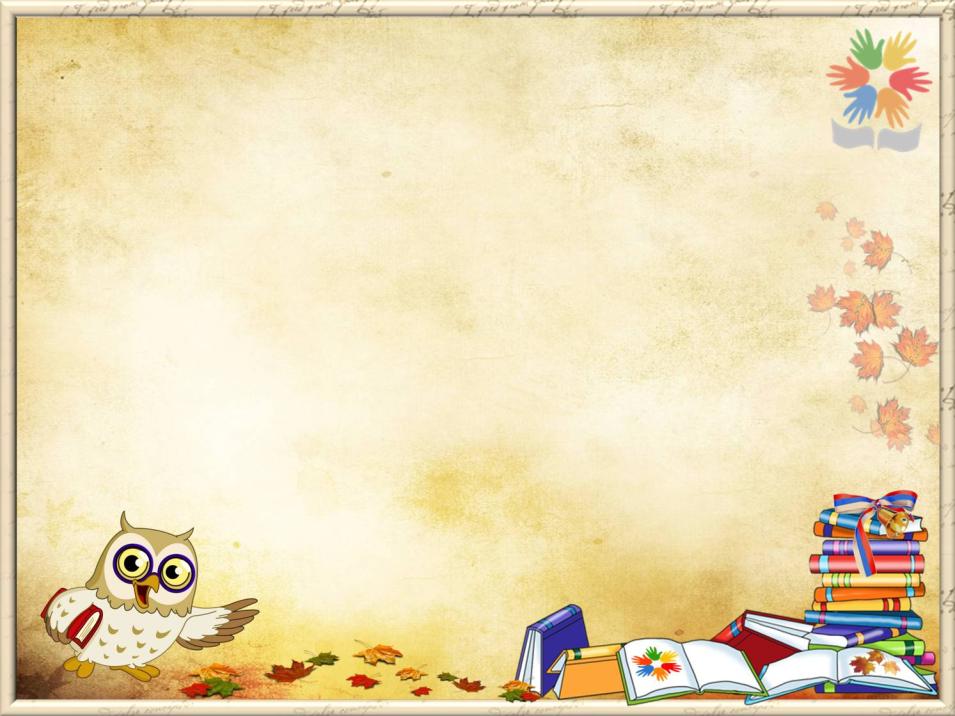 Семинар-практикум «Формы работы в областичтение художественной литературы»

Подготовил воспитатель 
Дорошко Е.С.
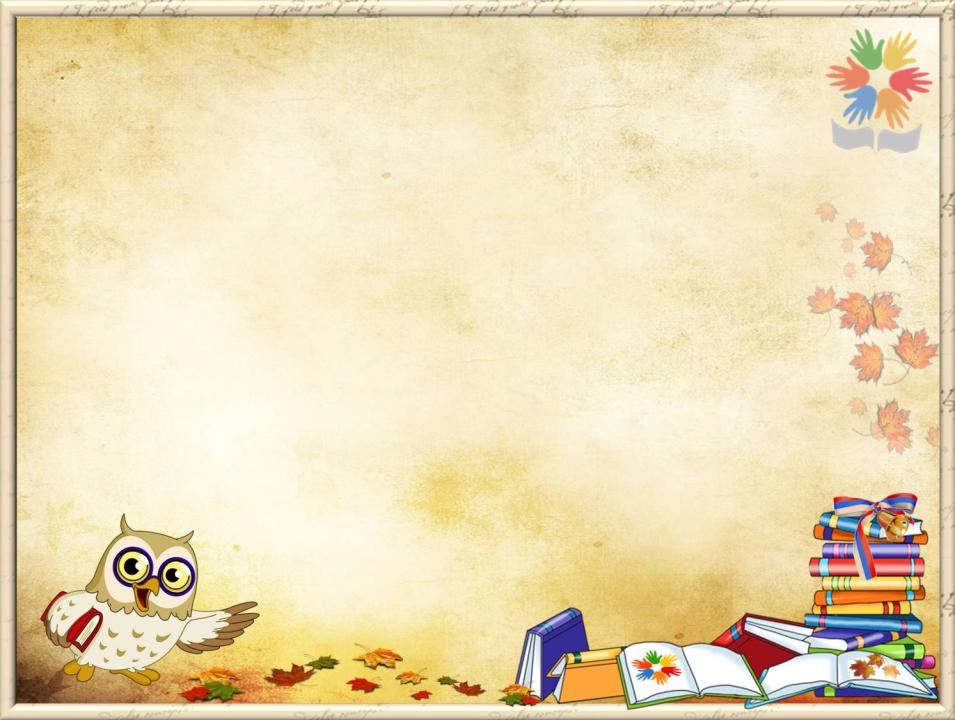 Литературные жанры:
рассказ, 
стихотворение, 
сказка, 
былина, 
повесть, 
роман, 
загадка,
потешка, 
скороговорка, 
считалка, 
пословица, 
поговорка,
басня и т. д.
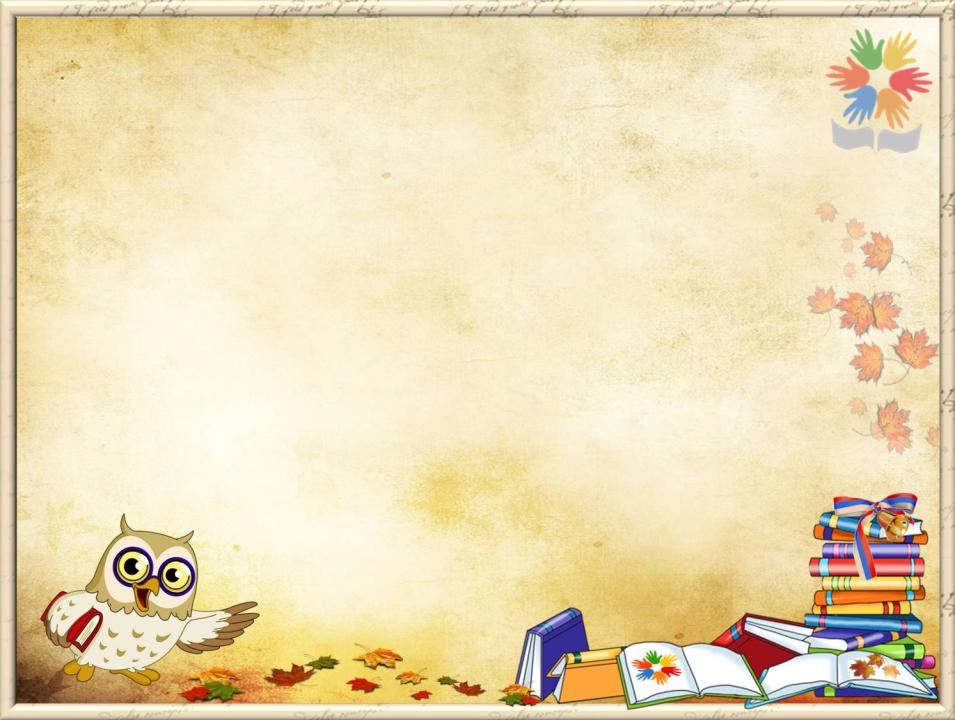 Назови одним словом.
Анекдот - короткий, веселый рассказ с остроумной концовкой на злободневную тему.  
Поговорка - образное, краткое изречение, метко определяющее какое-либо явление. 
Сказка - основной вид устного народного творчества, художественное повествование фантастического, приключенческого или бытового характера. 
Былина - устное народное творчество. песня-сказание, основанное на реальных событиях.
Басня - короткий рассказ, чаще всего стихотворный, иносказательного содержания с выводом-моралью.
Назови одним словом.
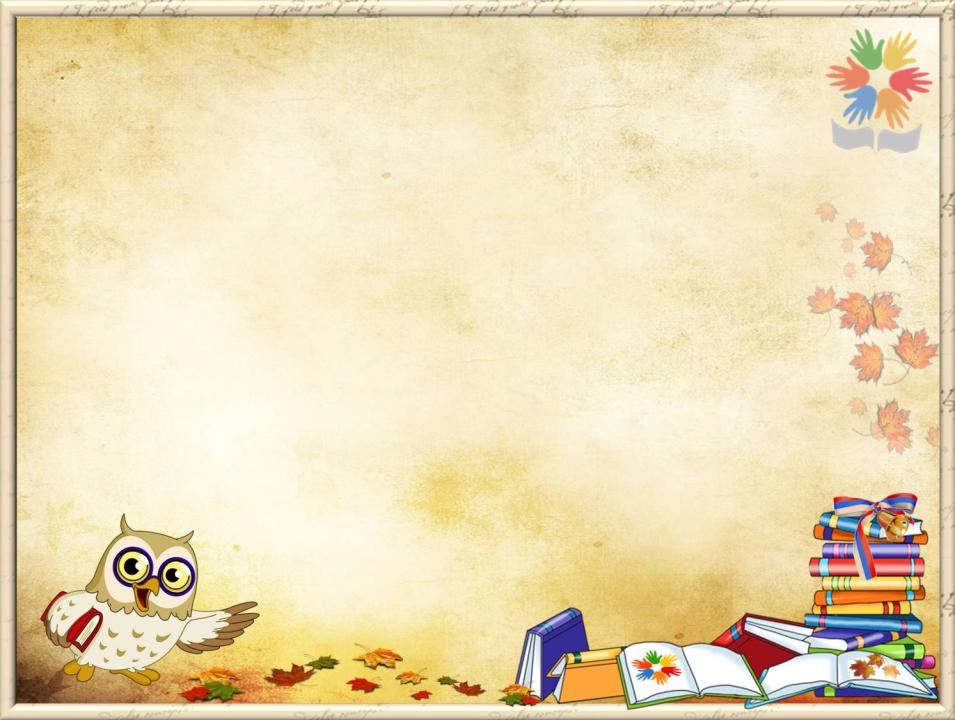 Фольклор - устное народное творчество, народная мудрость .
Загадка - вид устного народного творчества, вопрос или задание, кото­рые требуют решения. 
Частушка - короткая из 2 или 4 строчек припевка в быстром темпе, часто сопровождающаяся переплясом.
Песня - небольшое лирическое произведение, предназначенное для во­кального исполнения.
Пословица - краткое выразительное изречение, имеющее поучительный смысл.
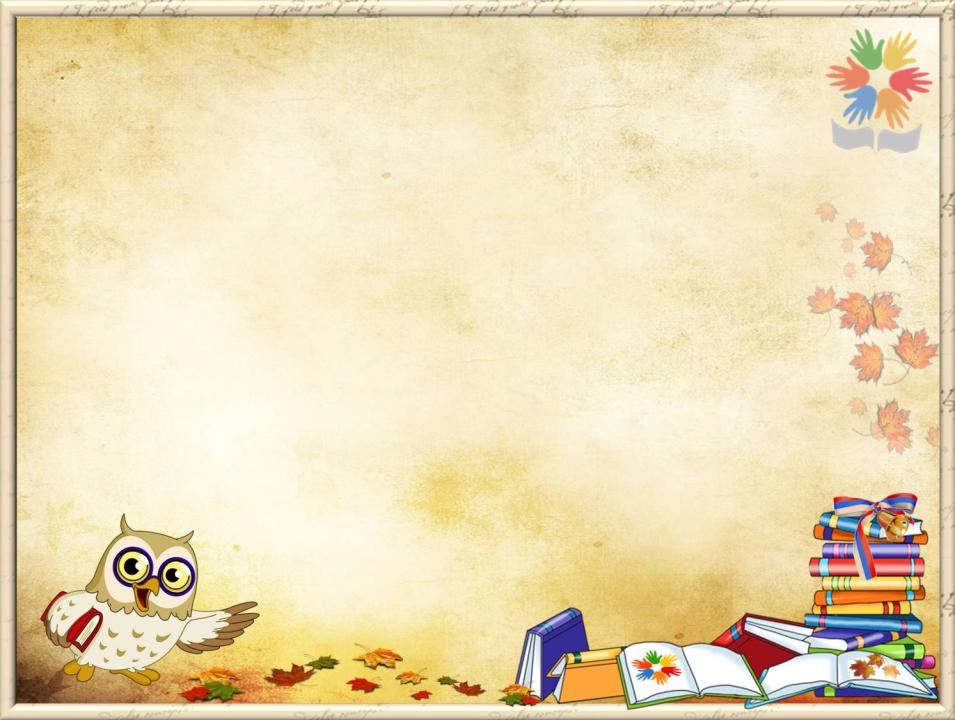 Цели и задачи раздела «Художественная литература»:

•Воспитание интереса и любви к чтению; развитие литературной речи. 
•Воспитание желания и умения слушать художественные произведения, следить за развитием действия.
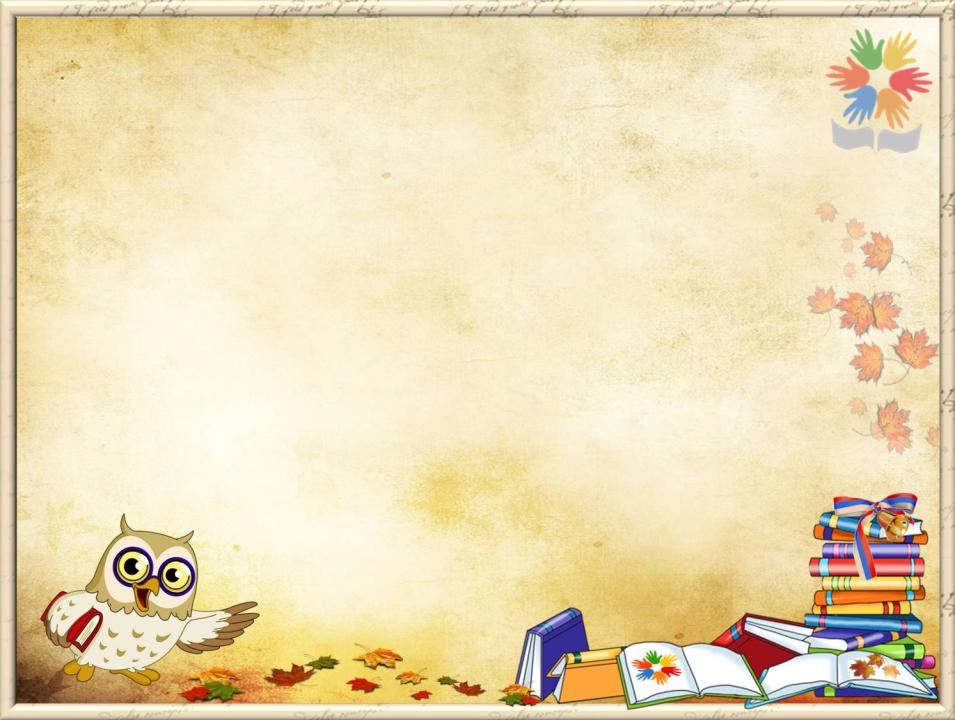 Художественная литература по ФГОС входит в ОО «Речевое развитие», ОО «Художественно-эстетическое развитие».

ОО «Речевое развитие» включает:
•Знакомство с книжной культурой, детской литературой, понимание на слух текстов различных жанров детской литературы;  
ОО «Художественно-эстетическое развитие» предполагает:
•Развитие предпосылок ценностно-смыслового восприятия и понимания произведений искусства (словесного).
•Формирование элементарных представлений о видах искусства; восприятие художественной литературы, фольклора; стимулирование сопереживания персонажам художественных произведений
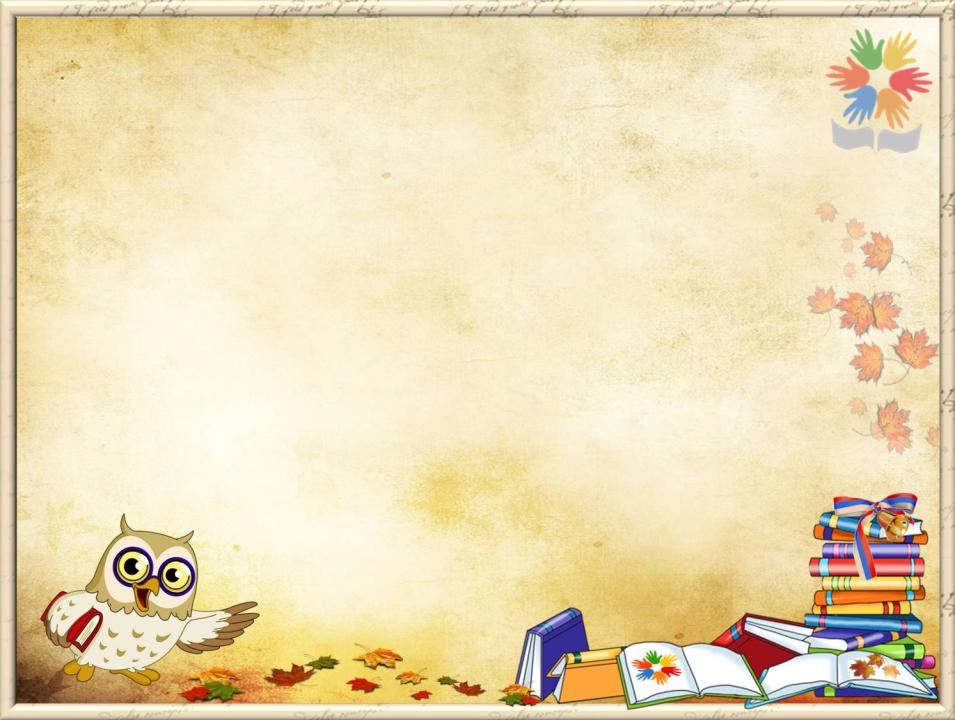 Задачи по возрастным группам.
1 Младшая группа (от 2 до 3 лет)
Приучать детей слушать народные песенки, сказки, рассказы, стихи. 
Следить за развитием действия в сказке, сочувствовать положительным героям.
Предоставлять детям возможность договаривать слова, фразы при чтении воспитателем знакомых стихотворений.
Приобщать детей к рассматриванию рисунков в книгах.
Побуждать называть знакомые предметы, показывать их по просьбе воспитателя, приучать задавать вопросы: «Кто (что) это?», «Что делает?».
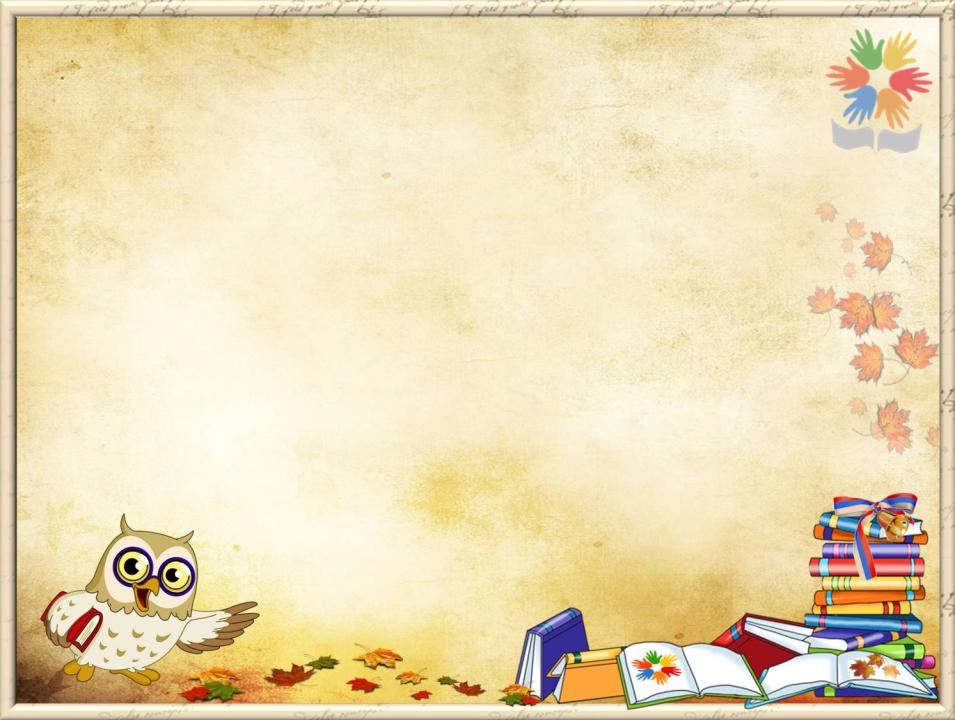 2 Младшая группа (от 3 до 4 лет)
Воспитывать умение слушать новые сказки, рассказы, стихи, следить за развитием действия, сопереживать героям произведения. 
Объяснять детям поступки персонажей и последствия этих поступков.  
Учить понимать смысл произведения; воспроизводить с помощью вопросов воспитателя содержание в правильной последовательности.        
Учить с помощью воспитателя инсценировать и драматизировать небольшие отрывки из народных сказок.
Учить детей читать наизусть потешки и небольшие стихотворения.
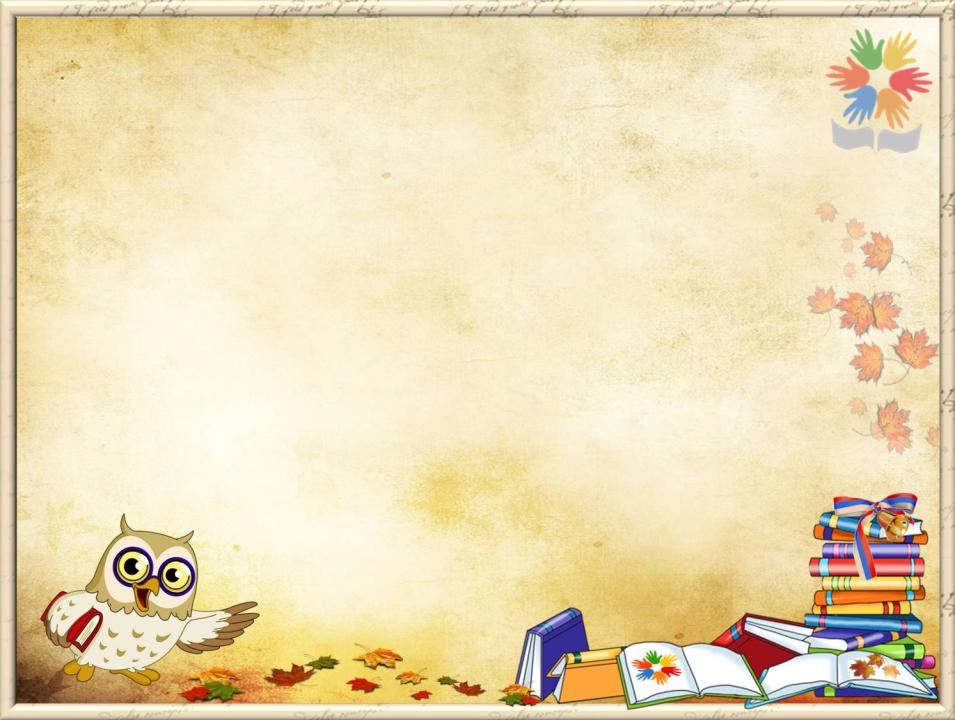 Средняя группа (от 4 до 5 лет)
Воспитывать любовь к книге, способность чувствовать художественный образ.
Помогать им, используя разные приемы и педагогические ситуации, правильно воспринимать содержание произведения, сопереживать его героям.
Обращать внимание детей на изобразительно-выразительные средства образные слова и выражения, помогать почувствовать красоту и выразительность языка; прививать  чуткость к поэтическому слову.
Продолжать учить эмоционально передавать содержание произведения, выразительно читать стихи.
Предлагать вниманию детей иллюстрированные издания знакомых произведений; показывать, как много интересного можно узнать, внимательно рассматривая книжные иллюстрации.
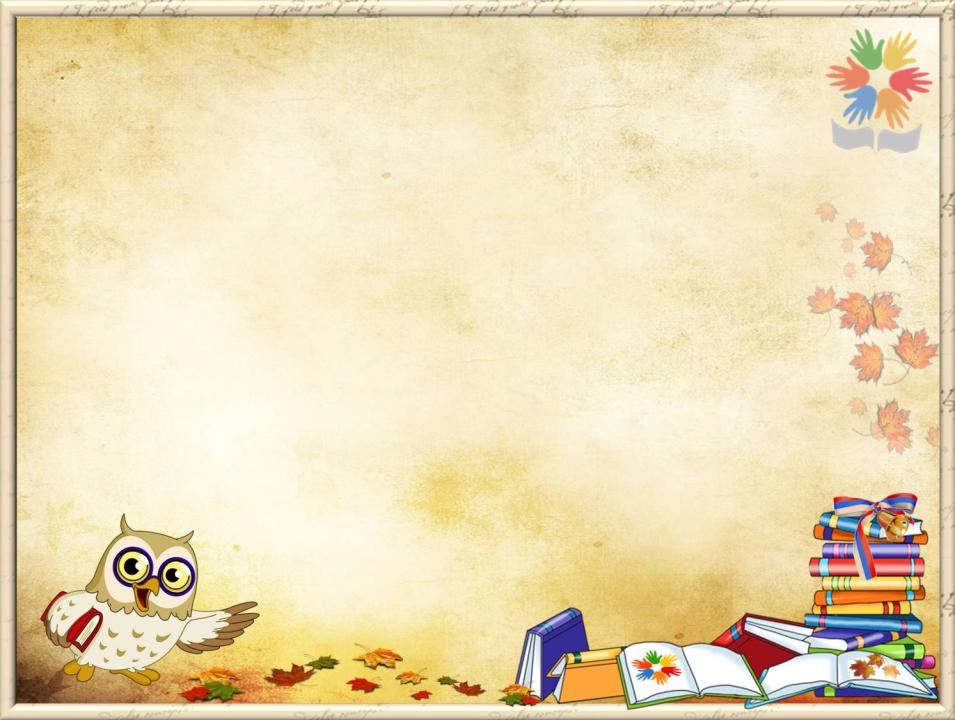 Старшая группа (от 5 до 6 лет)
Продолжать развивать интерес детей к художественной литературе.
Учить оценивать  поступки героев, характеризовать некоторые нравственные качества (добрый, злой, смелый). Помогать детям понять скрытые мотивы поведения героев произведения.
Способствовать формированию эмоционального отношения к литературным произведениям.
Продолжать объяснять (с опорой на прочитанное произведение) доступные детям жанровые особенности сказок, рассказов, стихотворений. 
Прививать интерес к чтению больших произведений (по главам).
Помогать выразительно, с естественными интонациями читать стихи, участвовать в чтении текста по ролям, в инсценировках.
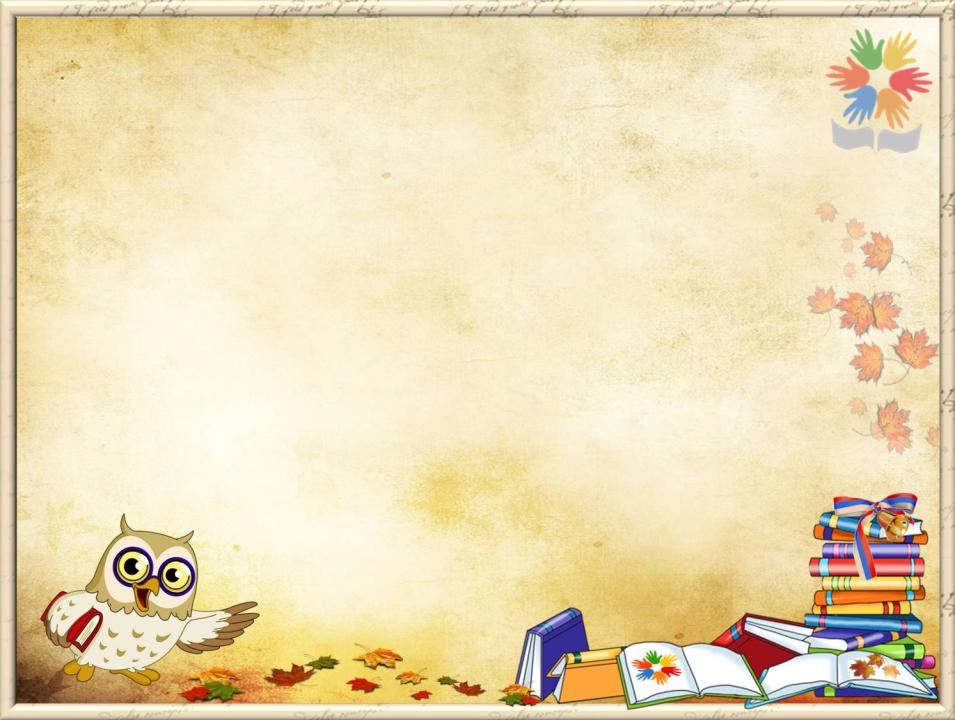 Подготовительная к школе группа (от 6 до 7 лет)
Учить различать жанры литературных произведений и некоторые особенности каждого жанра. 
Учить эмоционально передавать содержание небольшого прозаического произведения и читать наизусть небольшие стихотворения.
Учить полно отвечать на вопросы воспитателя по тексту, передавать своё отношение к содержанию, к поступкам героев.
Воспитывать читателя, способного испытывать сострадание и сочувствие к героям книги, отождествлять себя с полюбившимся персонажем.
Обращать внимание детей на выразительные средства (образные слова  и выражения, эпитеты, сравнения); помогать почувствовать красоту и выразительность языка произведения.
Продолжать совершенствовать художественно-речевые исполнительские навыки детей при чтении стихотворений, в драматизациях (эмоциональность исполнения, естественность поведения, умение интонацией, жестом, мимикой передать свое отношение к содержанию литературной фразы).
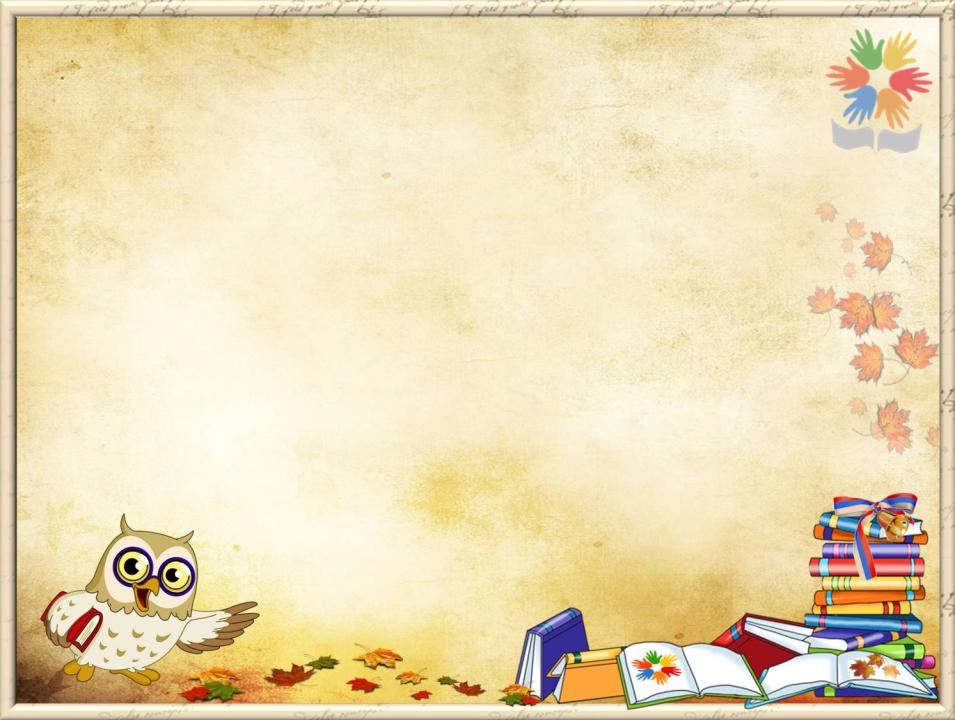 Методы ознакомления с художественной литературой:
                   словесный, наглядный, практический.
Словесный метод:
- чтение произведений,
- вопросы по содержанию произведений.
- пересказ произведений,
- заучивание наизусть,
- беседа по произведению,
- прослушивание грамм- и аудиозаписей.
Практический метод:
- элементы инсценировки,
- игры-драматизации,
- дидактические игры,
- театрализованные игры,
- использование разных видов театра,
- игровая деятельность.
Наглядный метод:
- показ иллюстраций, картин, игрушек,
- элементы инсценировки,
- движения пальцами, руками,
- схемы,
- просмотр видео 
- диафильмов,
- оформление выставок.
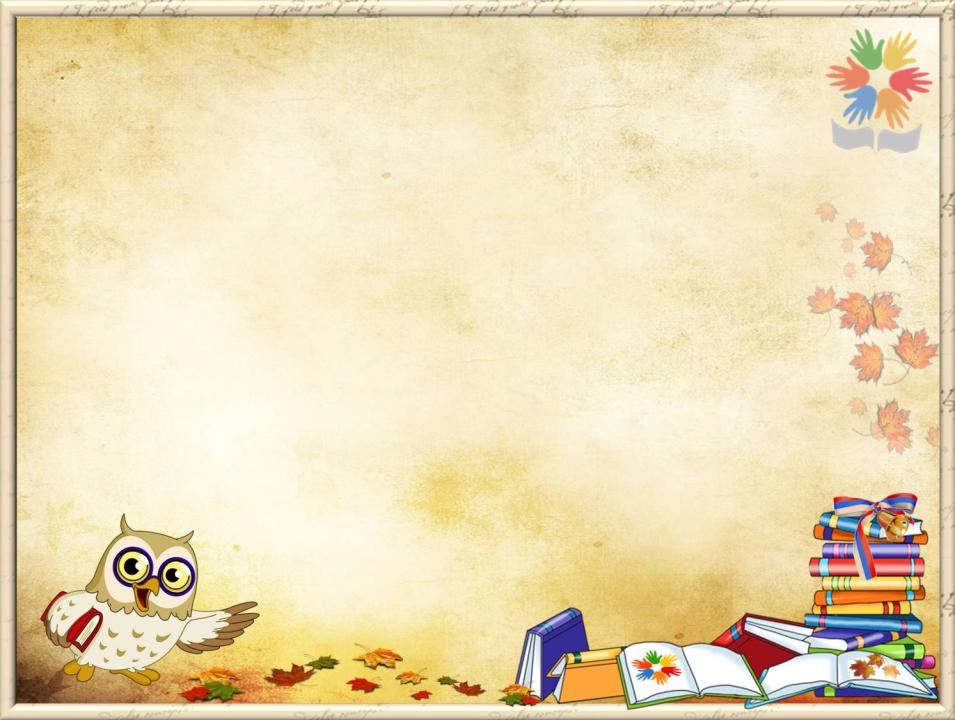 Круг детского чтения и рассказывания:
(круг произведений, которые слушают, читают и воспринимают дети)
Произведения русского народного творчества и творчества народов мира. 
     Малые формы фольклора: загадки, пословицы, поговорки, песенки, потешки, пестушки, небылицы и перевертыши; сказки.
Произведения русской и зарубежной классической литературы.
Произведения современной русской и зарубежной литературы.
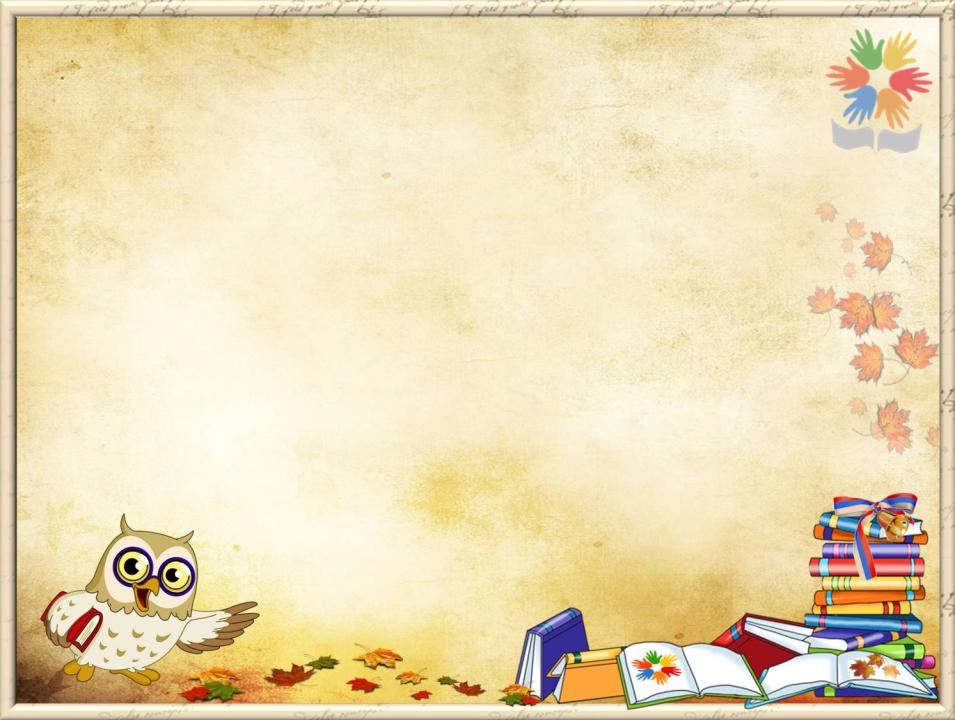 Схема построения занятия по ознакомлению с художественной литературой.
1 – вступительная часть, краткая вводная беседа, подготавливающая детей к восприятию, связывающая их опыт, текущие события с темой произведения. 
Цель- ввести детей в мир будущего произведения, заинтересовать, объяснить трудные слова.
Для старших дошкольников   в такую беседу может быть включен: краткий рассказ о писателе, напоминание о его других книгах, уже знакомых детям. Называется произведение, его жанр (рассказ, сказка, стихотворение). 
2 – основная часть – работа с литературным произведением, использование различных методов и приемов; беседа о литературном произведении, направленная на уточнение содержание, языковых средств выразительности:
вопросы на выявление эмоционального отношения к героям.
вопросы на выявление ключевого смысла произведения.
вопросы на обнаружение мотива.
Цель – углубить первоначальное восприятие, помочь осознать смысл произведения, усилить эмоциональное восприятие, побудить воображение.
3 – заключительная часть: организуется повторное чтение текста с целью закрепления эмоционального впечатления и углубления воспринятого.
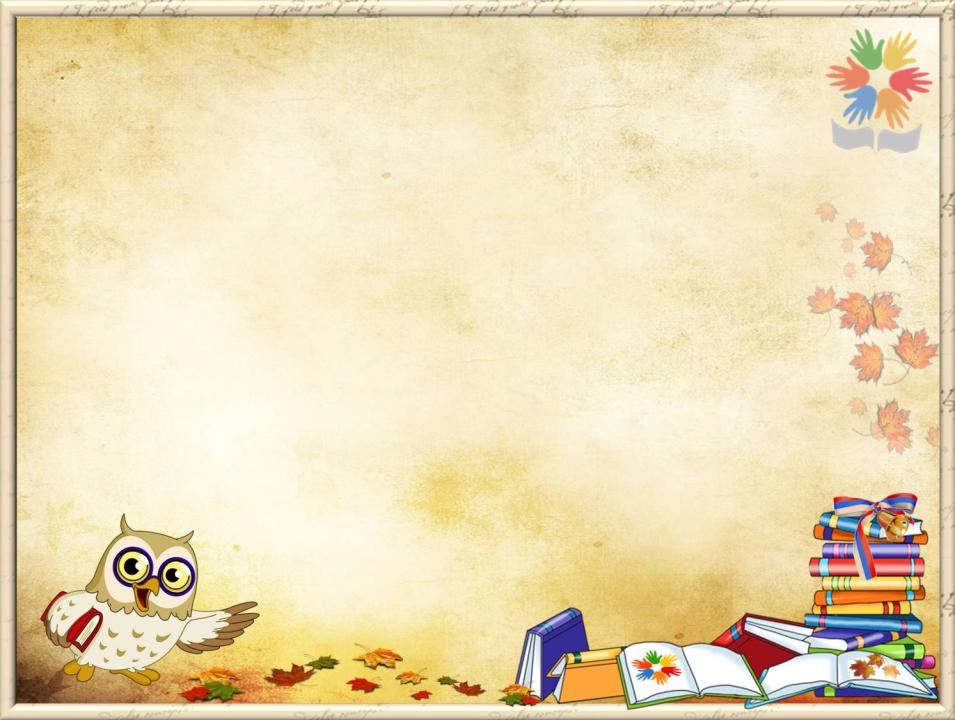 Следует ли сочетать несколько произведений на одном занятии? 
На одном занятии можно сочетать несколько произведений, если они небольшого размера. Объединять их нужно по принципу тематического единства. 
Например, можно объединить произведения о зиме (стихи), 
о жизни животных, об одном и том же сказочном персонаже или сочетать произведения, в которых изображены контрастные характеры или поступки. Это помогает детям лучше понять положительные или отрицательные качества.
Можно объединять произведения, различные по форме: поговорку,  сказку, рассказ, прибаутку, басню и т. д.,
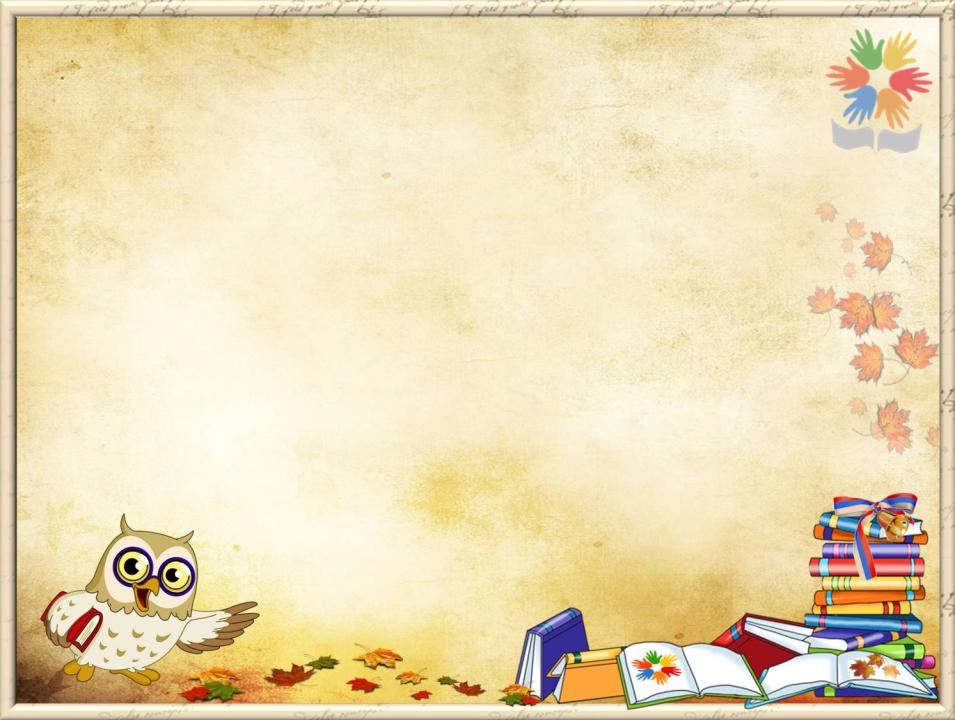 Надо ли детям объяснять незнакомые слова, и если надо, то когда?  
Следует объяснять значения тех слов, без понимания которых становится неясным основной смысл текста, характер образов, поступки персонажей. 
Все слова, понимание которых может вызвать у детей затруднение, нужно объяснить в начале занятия.
В ходе чтения не следует отвлекать детей объяснениями, вопросами. 
Пояснить непонятное слово во время рассказа, не останавливаясь, можно синонимом или краткой фразой.
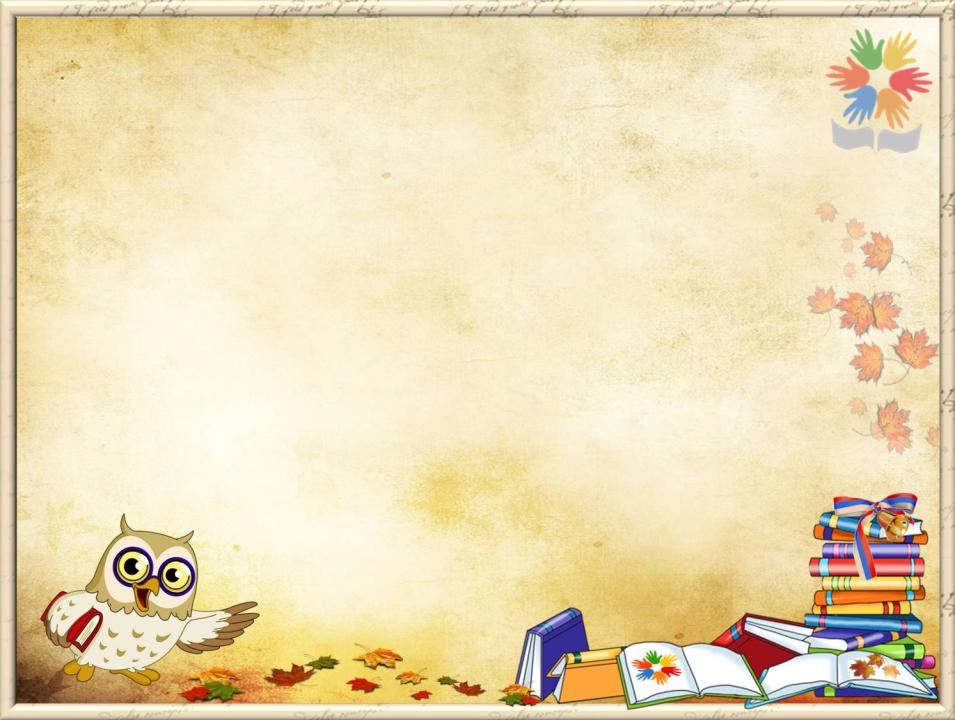 Когда уместен на занятиях по ознакомлению с художественной литературой показ иллюстраций?
Методика использования иллюстраций зависит от содержания и формы книги, от возраста детей. 
Основной принцип - показ иллюстрации не должен нарушать целостного восприятия текста.
Для активизации внимания у младших  дошкольников можно иногда перед чтением показать красочную обложку. 
Показ иллюстраций способствует лучшему восприятию произведений.
Иллюстрации помогают воссоздать образ героя, запомнить логическую последовательность событий. 
При чтении книги познавательного характера картинка используется в любой момент для наглядного пояснения текста.
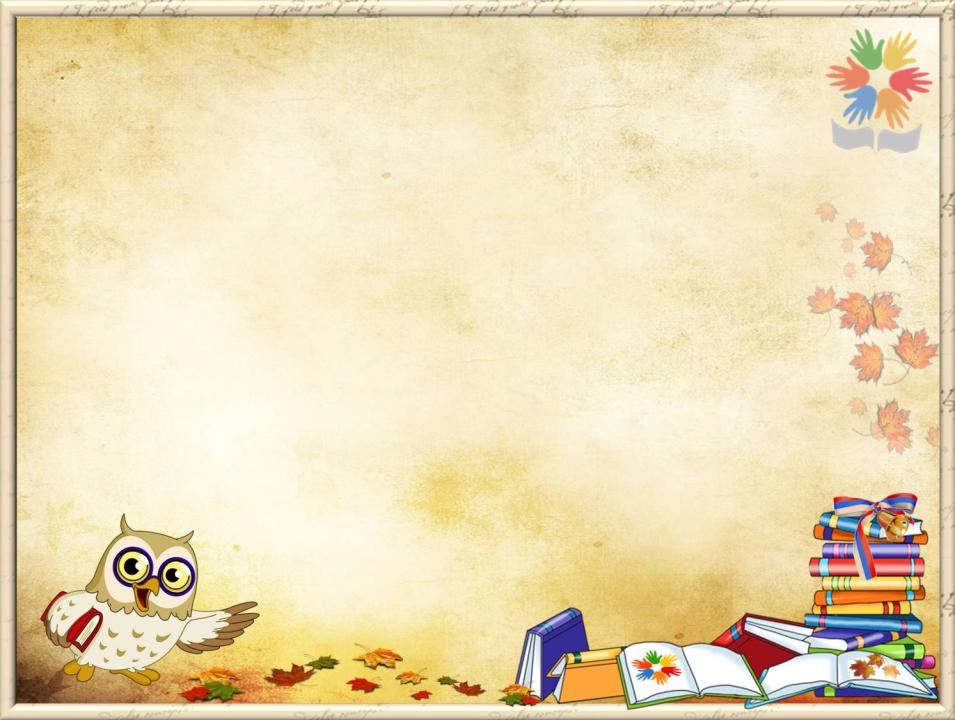 Когда лучше всего читать детям художественную литературу?

Лучше читать в спокойной обстановке, в свободное от других занятий время. 
Нельзя читать и рассказывать детям между делом, на ходу, например в ожидании еды, умывания и т. п. Ведь воспитатель не может быть уверен, что ему удастся довести чтение до конца. 
Для чтения подойдет время после прогулки, перед сном; в вечернее время.
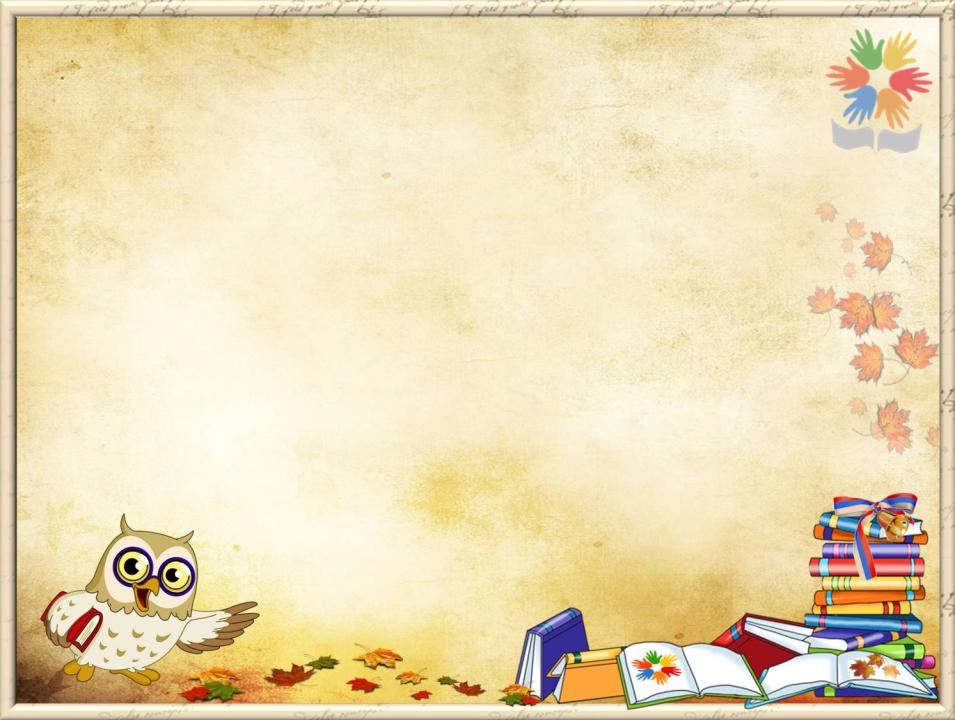 Произведения для детского чтения по возрастным группам.
1младшая группа: 
Потешки «Наши уточки с утра…», «Наша Маша маленька...».
Стихотворение В. Берестова «Котёнок».
Стихотворения А. Барто «Мишка»,  «Лошадка», «Кто как кричит?».
Сказка В. Сутеева «Кто сказал «мяу»?».
Русские народные сказки «Маша и медведь», «Козлятки и волк»; «Теремок».
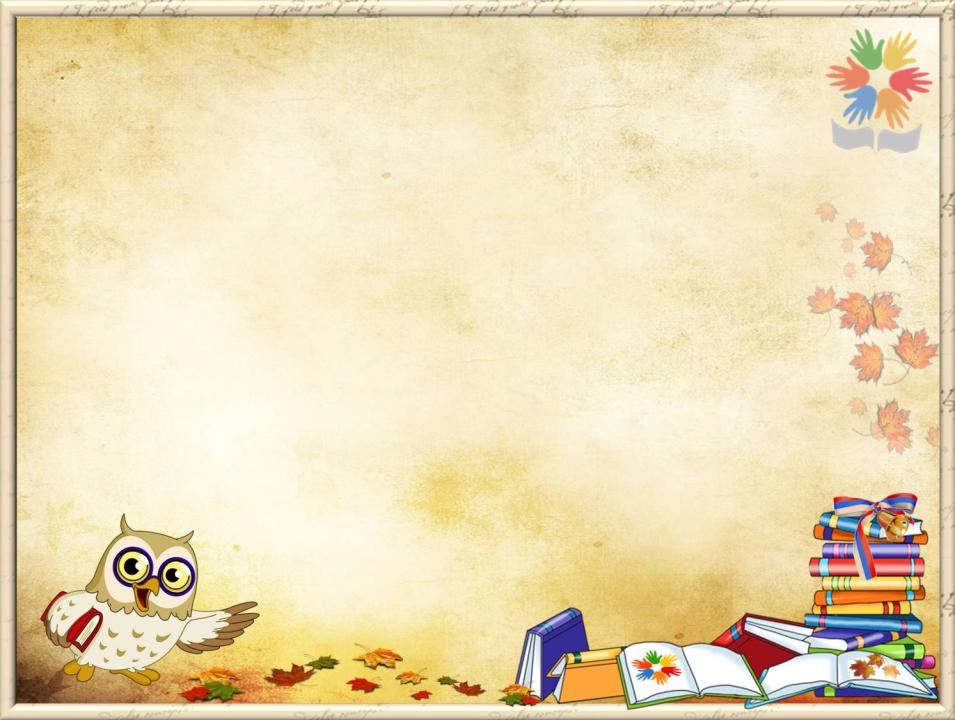 2 младшая группа:
Стихотворение А. Блока «Зайчик».
Русские народные песенки-потешки: «Кисонька-мурысенька», «Пальчик-мальчик…».
Стихотворение А. Плещеева «Осень наступила».
Сказки К. Чуковского «Краденое солнце», «Айболит» .
Русские народные сказки «Гуси-лебеди», 
«Снегурочка и лиса», 
«Лиса и заяц», «Три медведя».
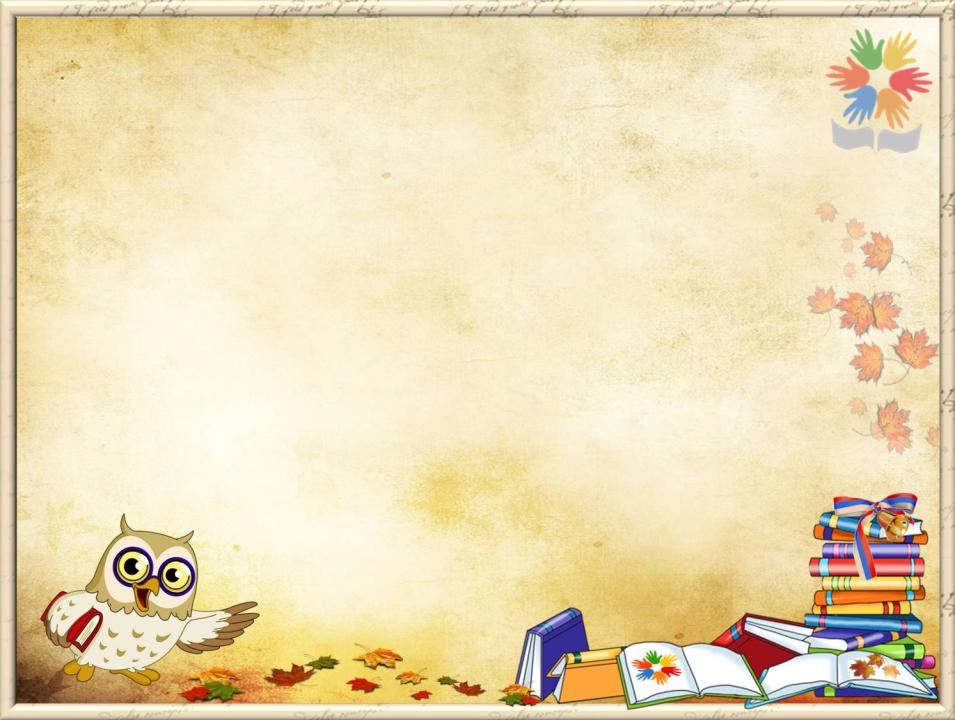 Средняя группа:
Стихотворение С. Михалкова «А что у вас?».
Стихотворение И. Бунина «Листопад».
Стихотворение С. Есенина «Поет зима — аукает…».
Мордовская народная сказка «Как собака друга искала».
Русские народные сказки «Сестрица Алёнушка и братец Иванушка», «Жихарка», «Лисичка-сестричка и волк», «Петушок и бобовое зернышко».
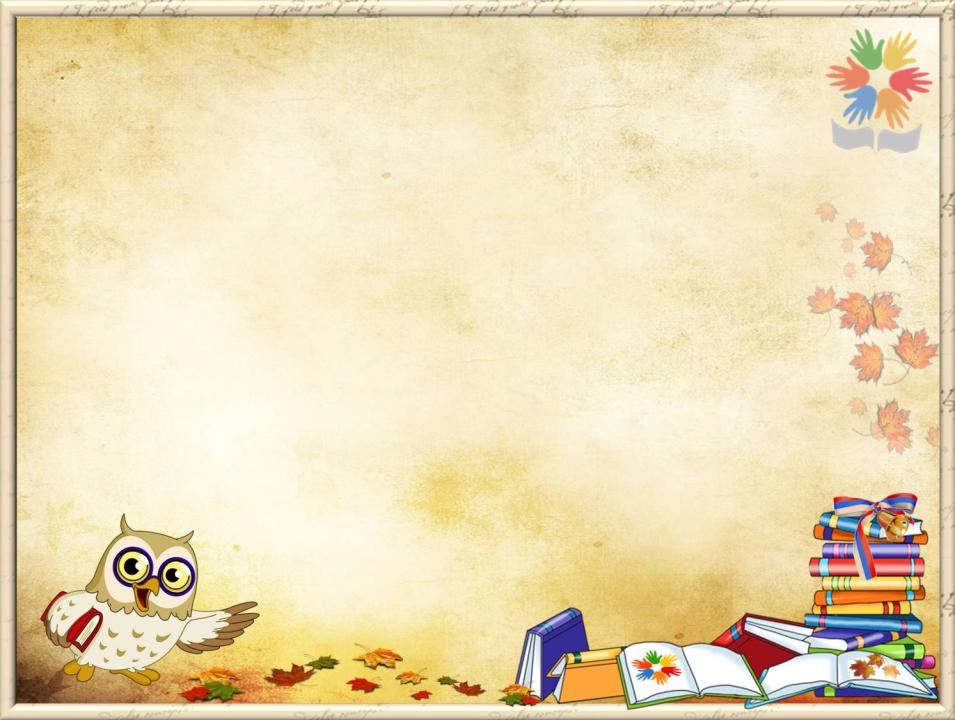 Старшая группа:
Стихотворение И. Бунина «Первый снег».
Стихотворение А. Пушкина «Уж небо осенью дышало…».
Рассказ Л. Толстого «Лев и собачка».
Сказка П. Бажова «Серебряное копытце».
Рассказ В. Драгунского «Друг детства».
Рассказ В. П. Катаева «Цветик-семицветик».
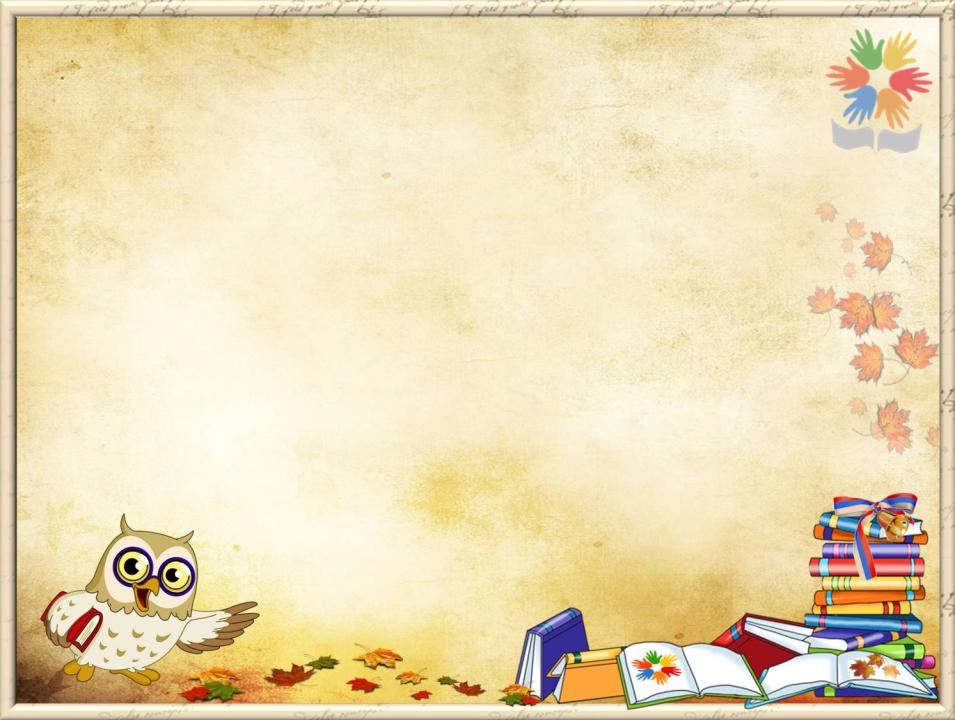 Подготовительная группа:
Стихотворение А. Пушкина «Зима! Крестьянин, торжествуя…».
Стихотворение  Ф. Тютчева «Весенние воды».
Рассказ К. Ушинского «Четыре желания».
Былина «Илья Муромец и соловей-разбойник».
Рассказ К.Г. Паустовского «Тёплый хлеб».
Сказка братьев Гримм «Горшок каши».
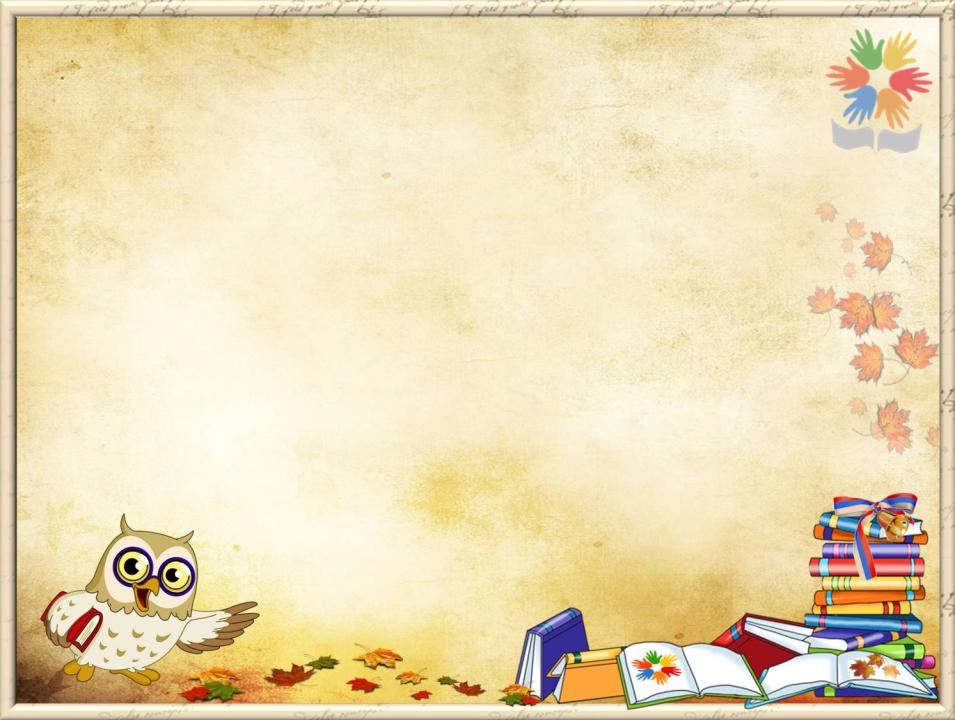 Спасибо за внимание!